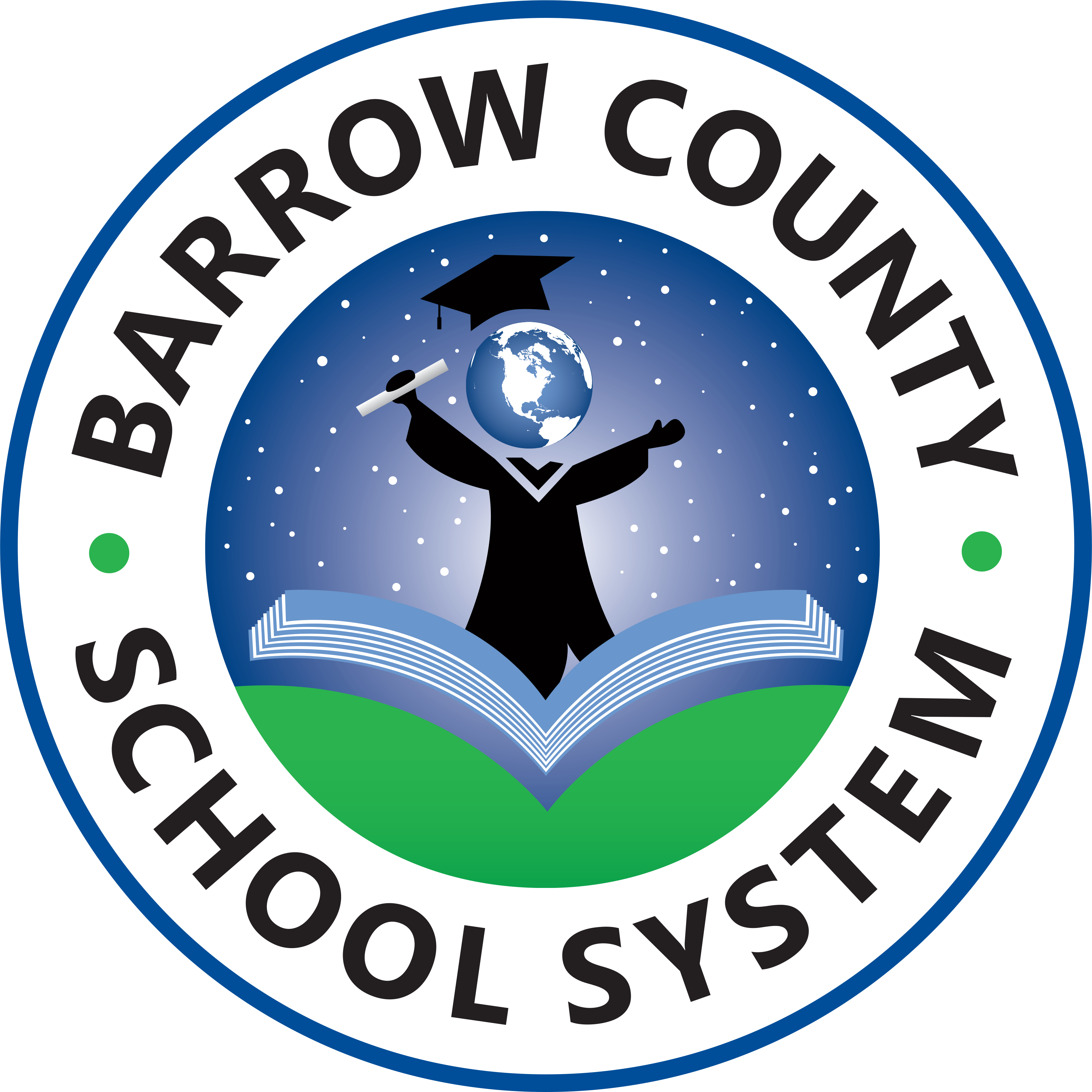 Milestones 2018End of GradeEnd of CourseAdvanced Placement 2018
Milestones End of Grade Assessment 2018
Percentage Scoring Developing and Higher (Levels 2, 3, & 4)
Milestones EOG Assessment 2017
All Grades Combined
Percentage Scoring Developing and Higher (Levels 2, 3, & 4)
Milestones End of Course Assessment
Georgia v. Barrow 2018
Percentage Scoring Developing and Higher (Levels 2, 3, & 4)
Milestones End of Course Assessment
Barrow 2017 v. Barrow 2018
Percentage Scoring Developing and Higher (Levels 2, 3, & 4)
2018 Advanced Placement Exams